Cell Energy
Why do you get hungry?
From Sun to Cell
Photosynthesis is when a plant captures energy from the sun and changes it into food. (most energy comes from the sun)
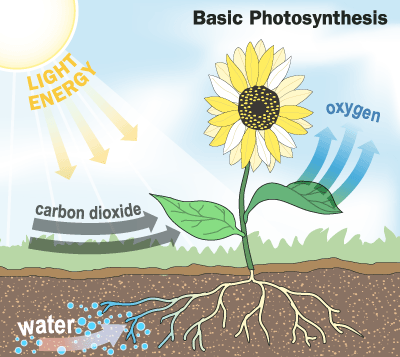 Photosynthesis
Pigment is when a plant cell absorbs light energy
Chlorophyll (main pigment) gives plants their green color
Plants use energy (sun) to change carbon dioxide and water into food
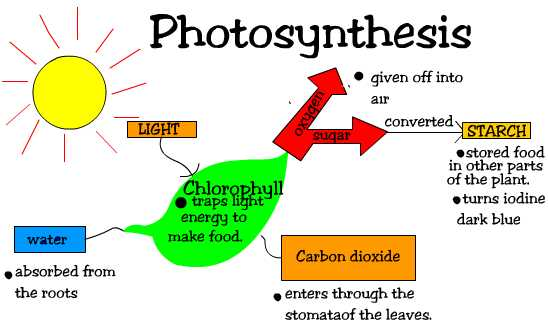 Getting Energy from Food
Animal cells get energy in different ways from food
Cellular Respiration
Fermentation
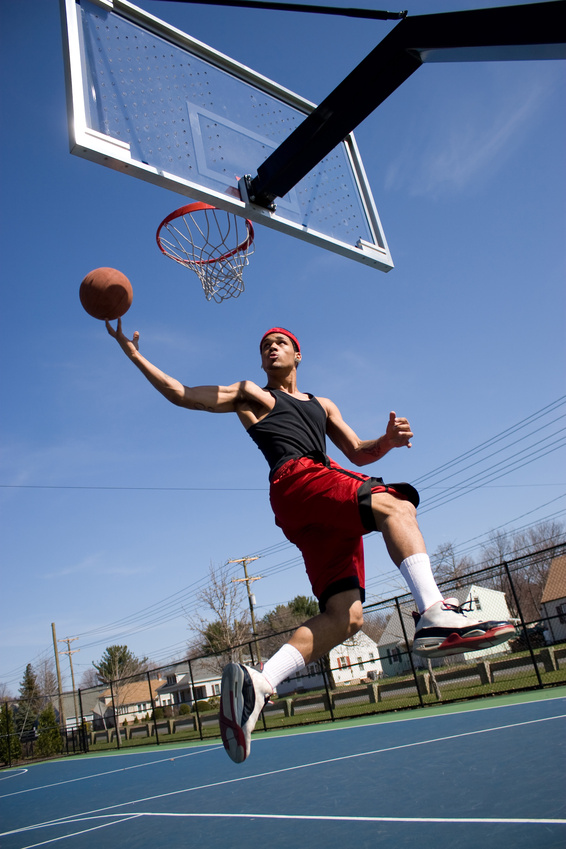 Cellular Respiration
Chemical process that occurs in cells (respiration is ‘breathing’ cellular respiration is different)
Most complex organisms, like animals and plants, get energy through CR
During CR, food (glucose) is broken down into CO2 and H2O– then energy is released
WALAAAH Body temperature is maintained
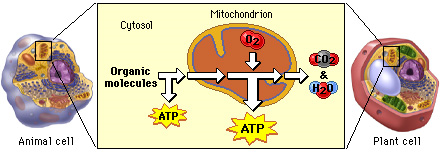 Fermentation
When your muscles can’t get oxygen 
Burning sensation in leg muscles when running??
Build up of Lactic Acid– muscle fatigue
Fermentation -- yeast
Sometime it occurs in fungi and bacteria like bread 
Yeast forms carbon dioxide during this– bubbles of CO2 gas causes dough to rise– leaves small holes in bread
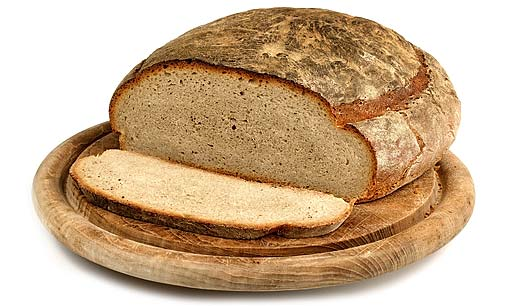